PROPIEDAD INTELECTUAL Y  COMPETENCIA EN MÉXICO
Rodrigo Roque Director GeneralInstituto Mexicano de la Propiedad Industrial (IMPI) Rio de Janeiro, Brasil5 de julio de 2011
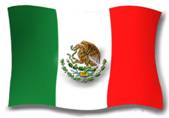 INTRODUCCIÓN
En una economía basada en el conocimiento y la innovación, una comprensión clara y transparente de la PI es indispensable para adoptar políticas en todas las áreas de desarrollo.

El intercambio de experiencias en las áreas de la política y las medidas reglamentarias son necesarias para crear o mejorar la relación entre la PI y la competencia.
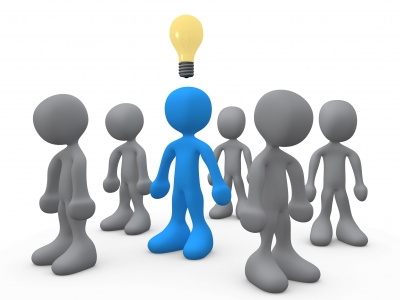 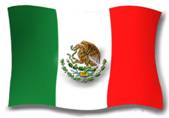 PI Y COMPETENCIA
El desarrollo de una visión multidimensional de la relación entre la PI y la competencia es una condición necesaria para el crecimiento económico.
EL SISTEMA DE PI
Juega un papel crucial en la formulación de políticas públicas.
    Se trata de una herramienta para el crecimiento sostenible de los países en   	desarrollo y los Países Menos Desarrollados (PMD).
    Constituye un elemento clave de la infraestructura pública necesaria para el   	crecimiento socioeconómico, el desarrollo de las capacidades tecnológicas y 	la creación de oportunidades comerciales a través del fortalecimiento de la 	competitividad.
Promueve el crecimiento económico y 
el desarrollo del mercado.
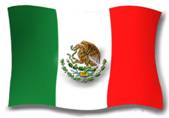 PI Y COMPETENCIA
Las políticas de Competencia y propiedad intelectual (PI) son interdependientes.
La adecuada y efectiva observancia de la PI en equilibrio con la promoción de la competencia sirve como plataforma para la atracción de una mayor inversión, comercio justo entre los competidores, certeza jurídica a las empresas y beneficio al consumidor final.
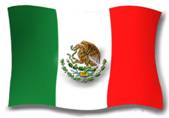 ORGANISMOS DE COMPETENCIA & PROTECIÓN DE PI
Los organismos de competencia, a pesar de que no están involucrados en el proceso de concesión de PI, pueden tomar medidas para:
Promover una mayor consideración de las cuestiones gubernamentales de competencia por las autoridades de PI.
Fomentar la concientización pública de las prácticas de competencia, especialmente entre los titulares de propiedad intelectual.
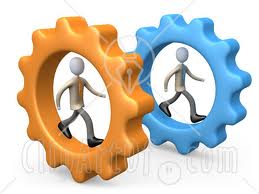 Intervenir para evitar las prácticas anticompetitivas de los titulares de propiedad intelectual.
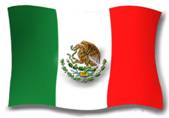 PAÍSES DESARROLLADOS (VS PMA)
Los países desarrollados tienen una mayor interacción de la competencia y las medidas de propiedad intelectual, debido al tamaño, naturaleza y  complejidad de sus economías.
PI & COMPETENCIA
PAÍSES DESARROLLADOS-PMD
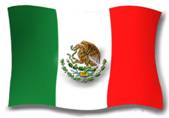 CONTEXTO DE PAÍSES DESARROLLADOS
Mayor flexibilidad de las entidades de propiedad intelectual para tratar temas sobre medidas de competencia.
Han optado por la revisión posterior a patentes otorgadas así como a la oposición de patentes.
Esta interacción ha generado las recomendaciones siguientes:
Mayor asignación de los recursos de las agencias de PI debido a las funciones para promover la competencia.
Promulgación de legislación para la publicación de solicitudes de patente
Aumento en la comunicación entre las agencias de competencia y los institutos de propiedad intelectual.
Las agencias de competencia podrán requerirle a las instituciones de propiedad intelectual información sobre otorgamientos cuestionables.
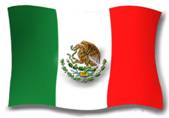 CONTEXTO DE PAÍSES EN DESAROLLO & PMD
Bajo nivel de presentación de solicitudes de patente; particularmente solicitantes nacionales..
Baja innovación, poca transferencia de tecnología.
En contraste, debido al pequeño tamaño del comercio en países en desarrollo y menos desarrollados, y/o debido a la reciente promulgación de políticas del libre mercado en varias naciones:
Mayor incidencia de monopolios locales.
Bajo nivel de constitución de  pequeñas y medianas empresas.
Mayor incidencia de prácticas monopólicas.
Baja interacción entre agencias de competencia e instituciones de Propiedad Intelectual.
ANTECEDENTE DE LA LEY DE PROPIEDAD INDUSTRIAL (MÉXICO)
La influencia de las negociaciones del Acuerdo sobre los ADPIC se vio reflejada en la ley de propiedad industrial con respecto a la consideración de temas de competencia.

 Uno de los principales objetivos de la Ley de Promoción y Protección de Propiedad Industrial, de 1991, fue prevenir actos de competencia desleal en asuntos de propiedad intelectual, así como el establecimiento de sanciones y penas en contra de dichos actos.
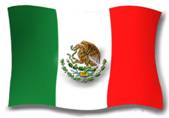 INSTITUTO MEXICANO DE LA PROPIEDAD INDUSTRIAL
Como resultado de la visión y obligaciones internacionales del Estado Mexicano, a finales de 1993 se creó el Instituto Mexicano de la Propiedad Industrial. 

El IMPI es una entidad pública descentralizada de la Administración Pública Federal, con personalidad jurídica y recursos propios, encargado de la administración del sistema de propiedad industrial y de la prevención de actos que constituyan competencia desleal relacionados con propiedad intelectual.
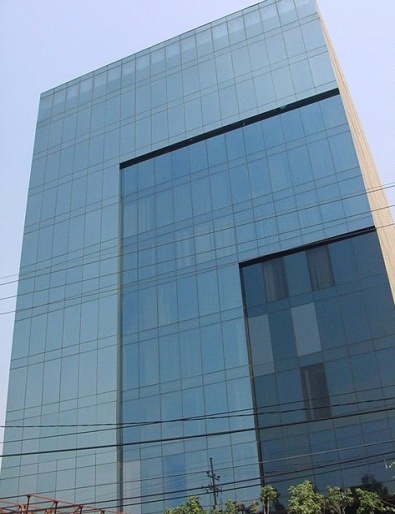 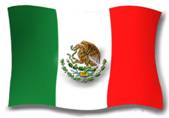 LEY DE PROPIEDAD INDUSTRIAL  (MÉXICO)
Asegurar el balance entre políticas de competencia y la protección de los derechos de propiedad industrial (Artículos 2 y 213 de dicha ley) 

Establece sanciones en materia civil sobre: 
Actos de competencia desleal relacionados con propiedad intelectual.
Desvirtuar productos/servicios de propiedad intelectual registrada.
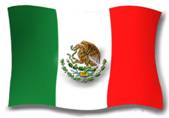 LEY DE PROPIEDAD INDUSTRIAL (MEXICO)
El artículo 214 establece las siguientes infracciones administrativas:

Multa hasta por 20,000 días de salario mínimo general vigente en el Distrito Federal; 
Multa adicional hasta por el importe de 500 días de salario mínimo general vigente en el Distrito Federal, por cada día que persista la infracción;
Clausura temporal hasta por 90 días;
Clausura definitiva;
Arresto administrativo hasta por 36 horas.
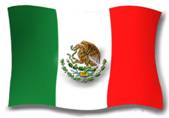 ELEMENTOS CLAVE EN LA PROTECCIÓN 
DE LA PI Y LA COMPETENCIA
El estudio "La propiedad intelectual, motor del crecimiento y el desarrollo",  publicado The Competitive Intelligence Unit (CIU), establece que la posición de México en el escenario internacional en materia de PI es,

los DPI representan solo el 0.03% del PIB en 2009; mientras para EUA es casi diez veces superior: 0.245%.

el valor de la propiedad industrial en EUA es 143 veces mayor  que el de los derechos de PI en México
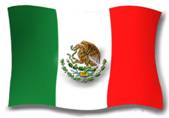 INDICE DE PROTECTION DE LA PI, EN AMÉRICA LATINA
Perspectiva Latinoamericana
www.the-ciu.net
Fuente: Elaborada por  la Unidad de Competencia e Inteligencia sobre PI, información 2007, 2008, 2009, 2010.
Medidas de protección sobre derecho de autor, marcas, patentes , etc. Con apoyo en el índice Internacional de los Derechos de Propiedad, elaborado por la Alianza de Derechos de Propiedad .  Comparación de años 2007 a 2010 de los países Latinoamericanos.
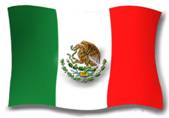 PROTECCIÓN DE LA PI Y COMPETENCIA
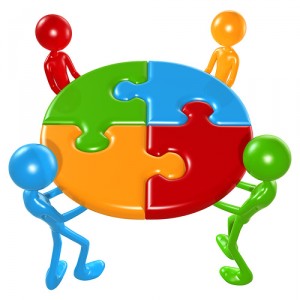 La legislación sobre propiedad industrial en México genera una importante ventaja competitiva para los usuarios e incentiva el desarrollo de nuevas tecnologías. En casos en que se conceden derechos de propiedad industrial, ciertas medidas pueden ser adoptadas por las entidades gubernamentales para mitigar el monopolio de las tecnologías y promover la competencia.
La coordinación a nivel nacional es esencial para crear y mantener un entorno competitivo, promoviendo un equilibrio con la observancia de los derechos de PI.
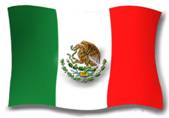 EJEMPLO DE COOPERACIÓN ENTRE ENTIDADES GUBERNAMENTALES
En enero de 2010, el IMPI y la Procuraduría Federal del Consumidor (Profeco) firmaron un Acuerdo con el objetivo de colaborar y desarrollar acciones conjuntas para combatir el desarrollo de prácticas desleales en el mercado, que induzcan al consumidor al error o al engaño.
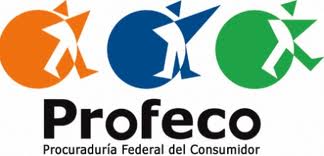 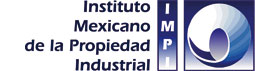 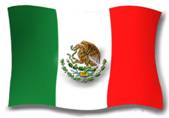 MEDIDAS PROPUESTAS
Crear oportunidades y fortalecer la relación entre la PI y la ley de competencia .
Mejorar la coordinación entre los organismos reguladores para garantizar el éxito de los esfuerzos conjuntos. 
Establecer un mejor intercambio de información entre los organismos reguladores.
Fomentar la asignación de recursos y desarrollar programas especializados de capacitación.
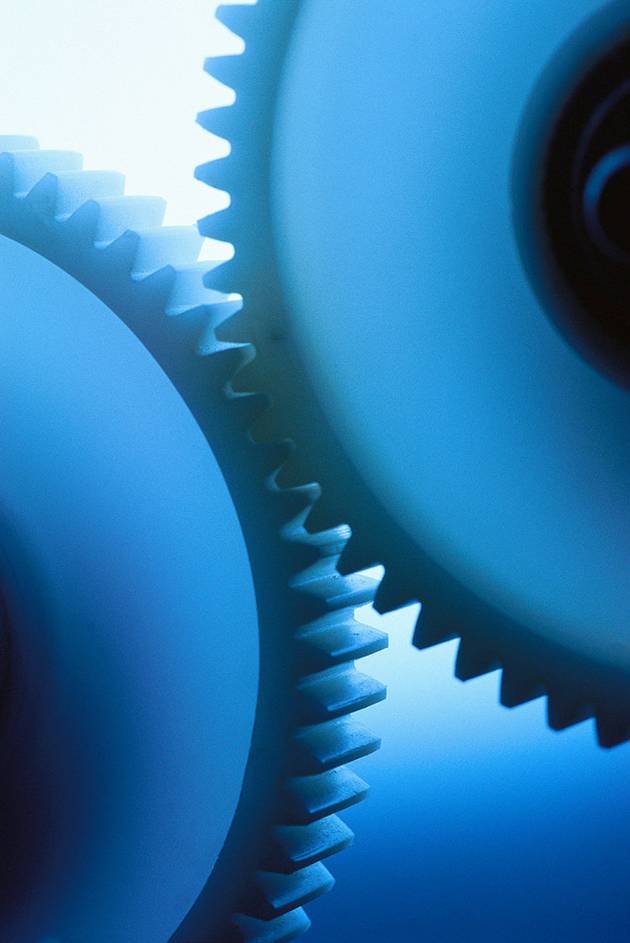 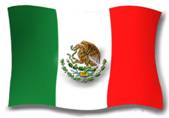 MEDIDAS PROPUESTAS
Identificar prioridades de los gobiernos e instituciones para fortalecer los esfuerzos en el establecimiento y/o mejora de las leyes de PI y competencia.

Establecer recomendaciones para la puesta en marcha de acciones y lograr avances a través de la creación de políticas para prevenir y corregir abusos en la obtención y observancia de los DPI.
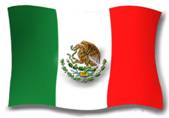 Rodrigo Roque
Director General 
Instituto Mexicano de la Propiedad Industrial
rroque@impi.gob.mx